JSC “Astana medical university”
Department of inner diseases №1
hypothyroidism &Diffuse toxic goiter (Graves' disease, Basedow disease)
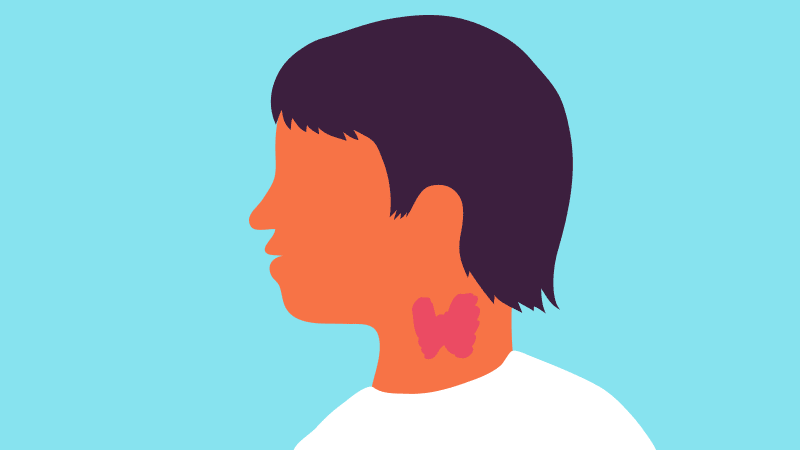 Made by: Bekbolatova N.O. 
Group: 445
Faculty: General medicine 
Checked by: Baydurin S.A.
Astana, 2018
PLAN
1. Introduction 
General means about hypothyroidism & Diffuse toxic goiter
2. Main body 
Classification
Etiology 
Pathogenesis 
Clinical manifestations
Diagnostics
Differential diagnosis
Treatment 
3. Conclusion -  Recommendations 
4. Bibliography
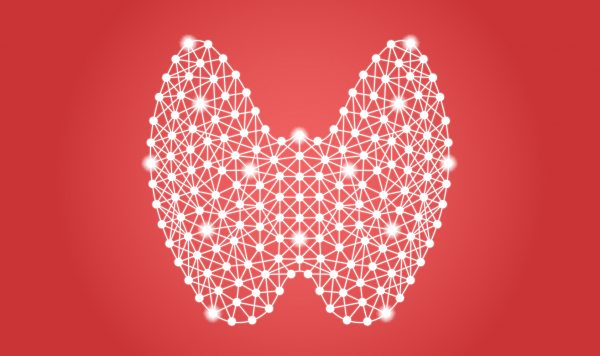 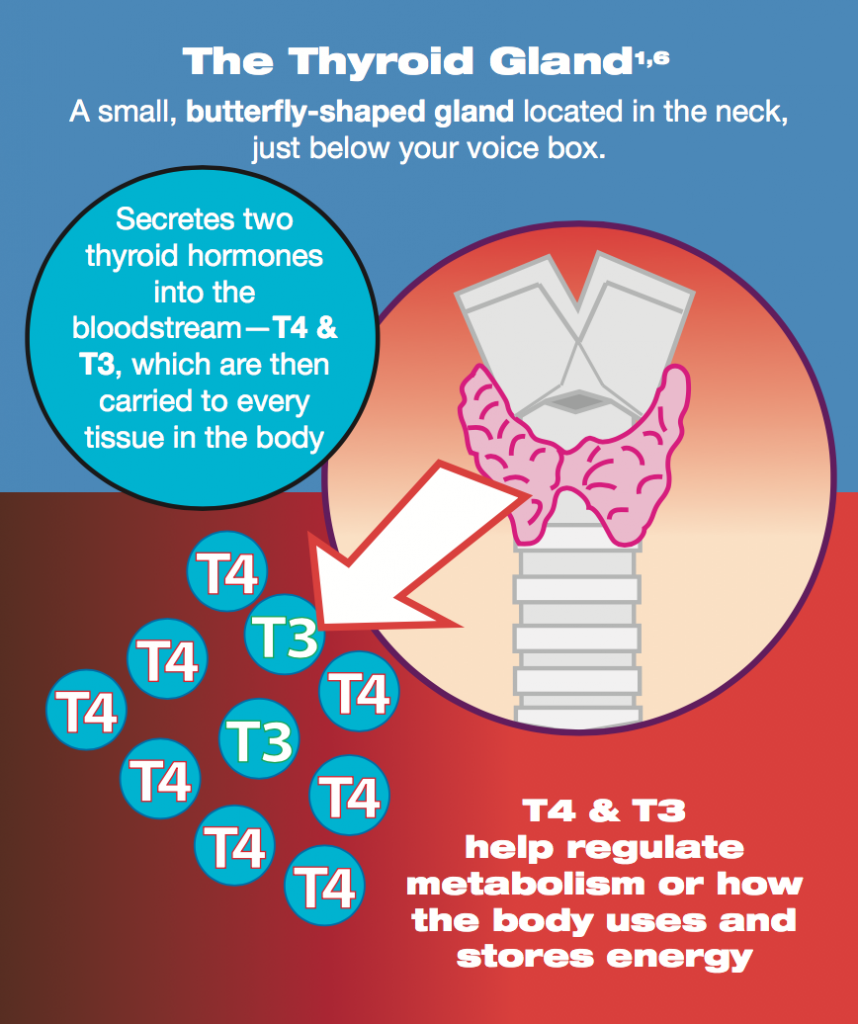 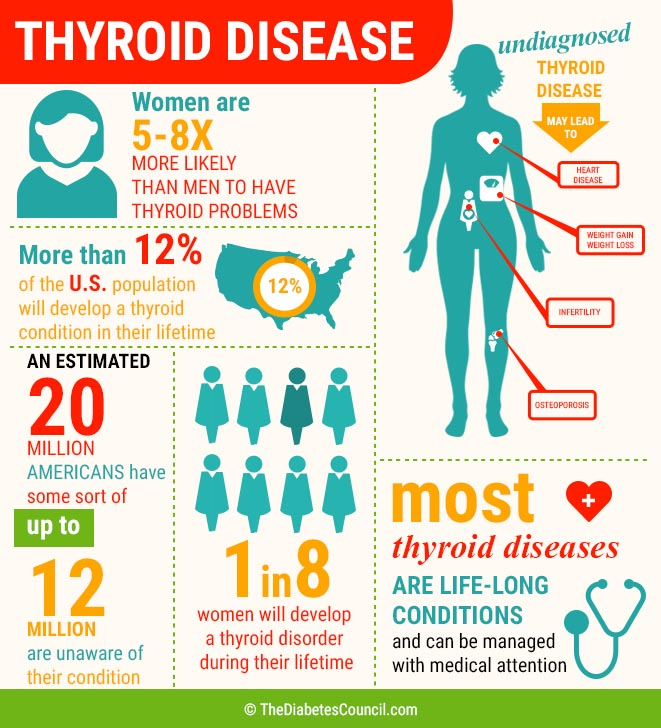 HYPOTHYROIDISM
Definition 
= clinical syndrome caused by persistent thyroid hormone deficiency
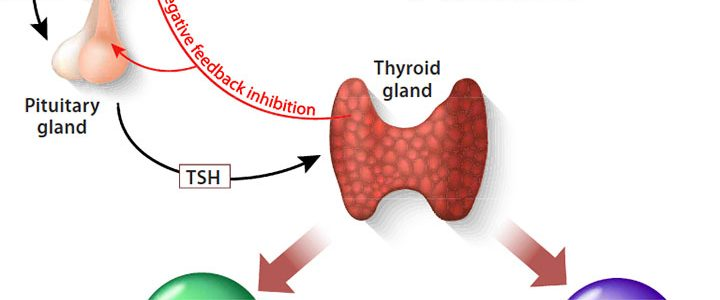 HYPOTHYROIDISM 
CLASSIFICATION
A. Primary (thyroid) hypothyroidism
1. Destruction or lack of functionally active tissue of the thyroid gland
- chronic autoimmune thyroiditis
- surgical removal of the thyroid
- radioactive therapy with 131I
- transient hypothyroidism with subacute, postpartum and silent ("painless") thyroiditis
- agenesis and thyroid dysgenesis
2. Disturbance of thyroid hormone synthesis
- congenital defects of thyroid hormone biosynthesis
- severe iodine deficiency or excess
- drug or toxic effects (thyreostatic drugs, lithium, perchlorate, etc.)
B. Central (hypothalamic-pituitary, secondary) hypothyroidism
1. Resolution or lack of cells producing TSH or thyroliberin
- tumors
- traumatic or lumen injury (surgery, proton therapy)
- vascular disorders (ischemic or hemorrhagic damage)
- infectious or infiltrative processes (abscess, tuberculosis, histiocytosis)
- chronic lymphocytic hypophysitis
- congenital disorders
- mutations
- drug and toxic effects
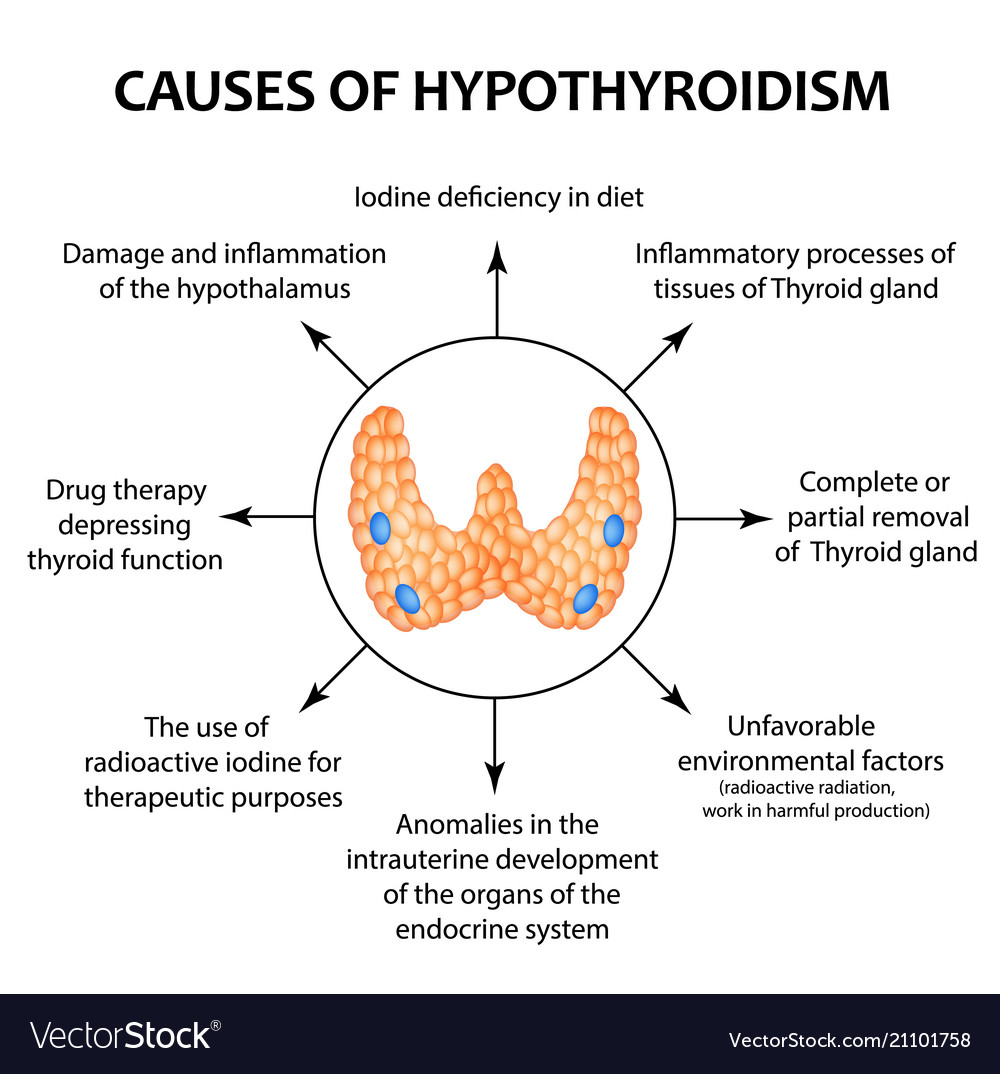 HYPOTHYROIDISM 
PATHOGENESIS
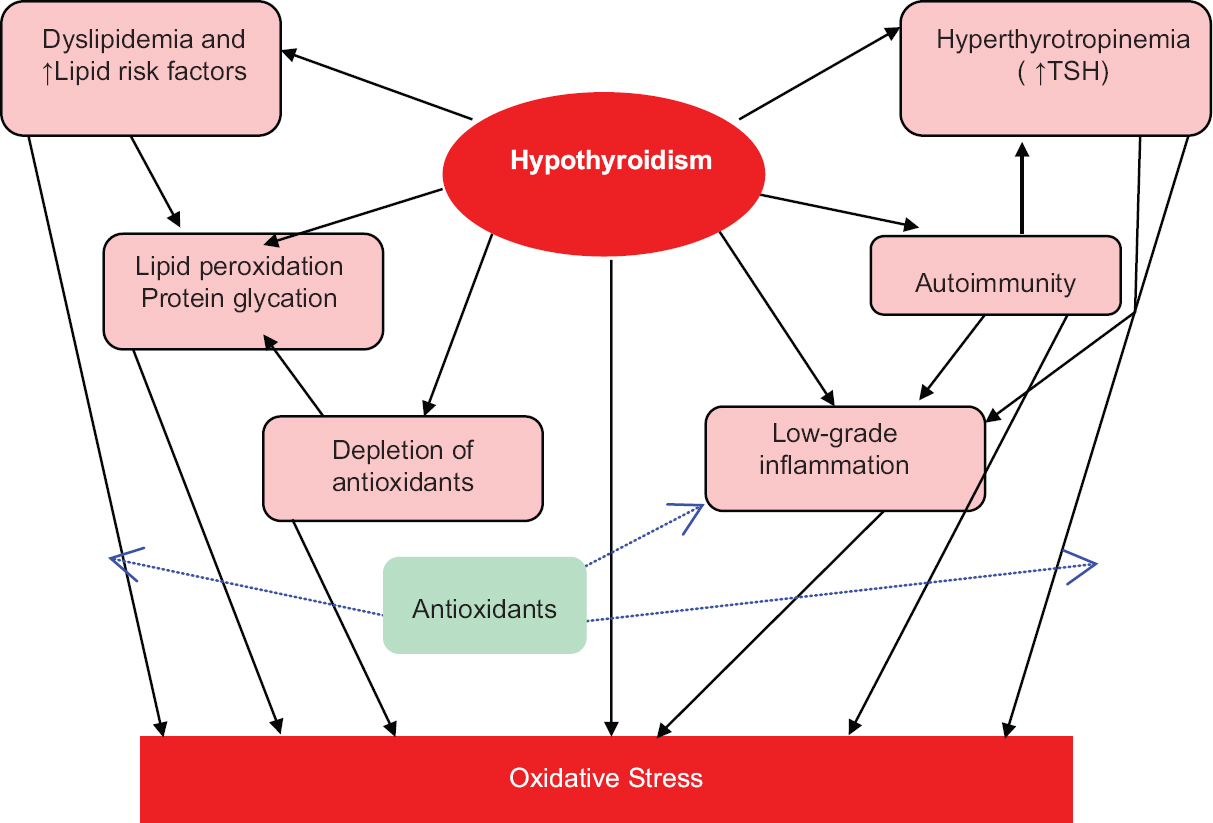 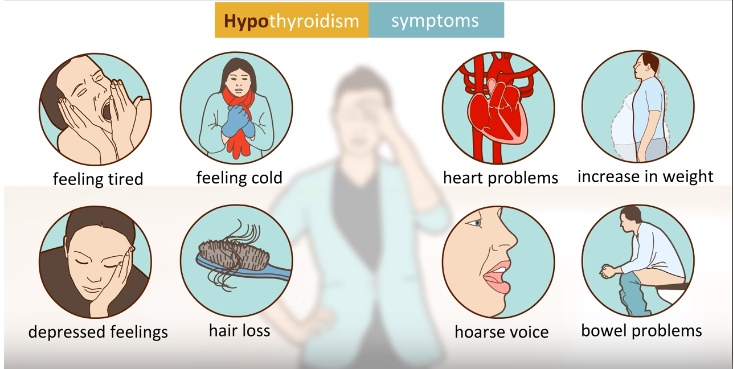 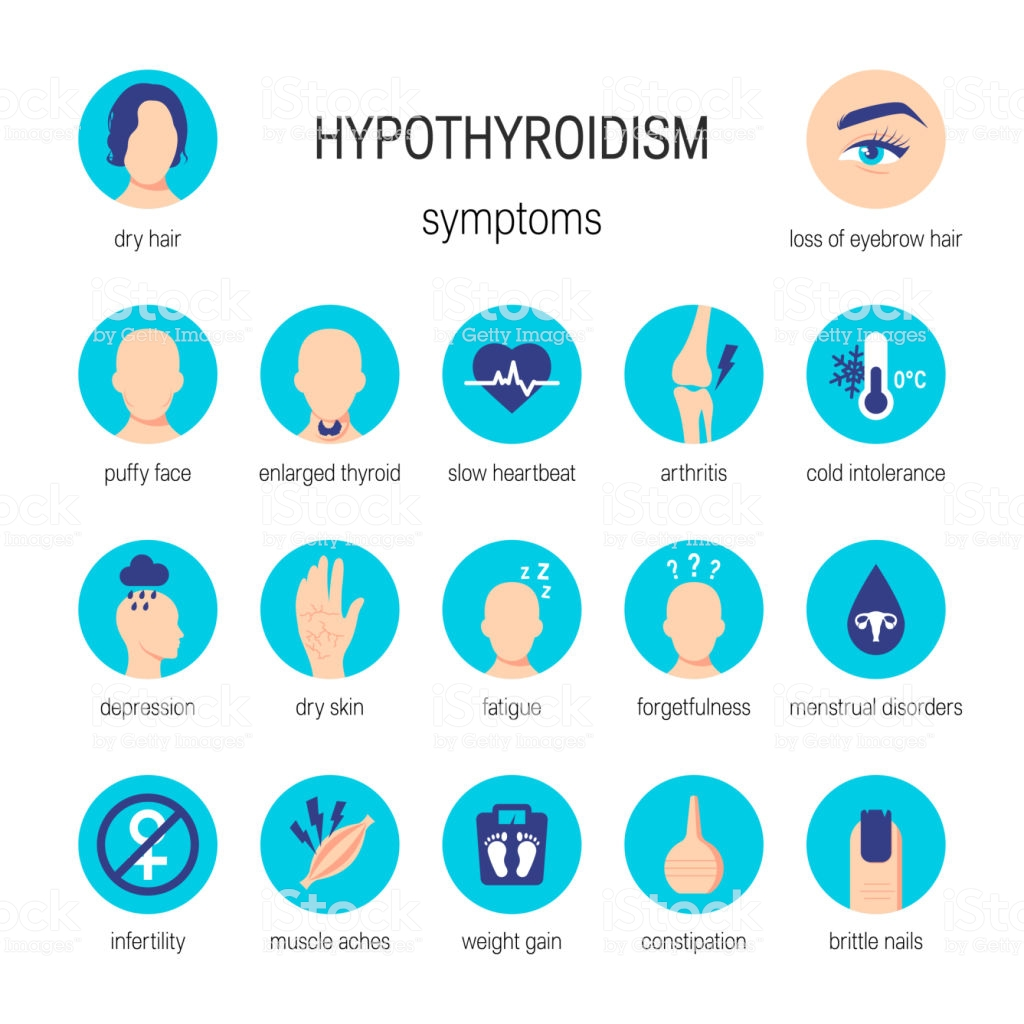 HYPOTHYROIDISM 
DIAGNOSTICS
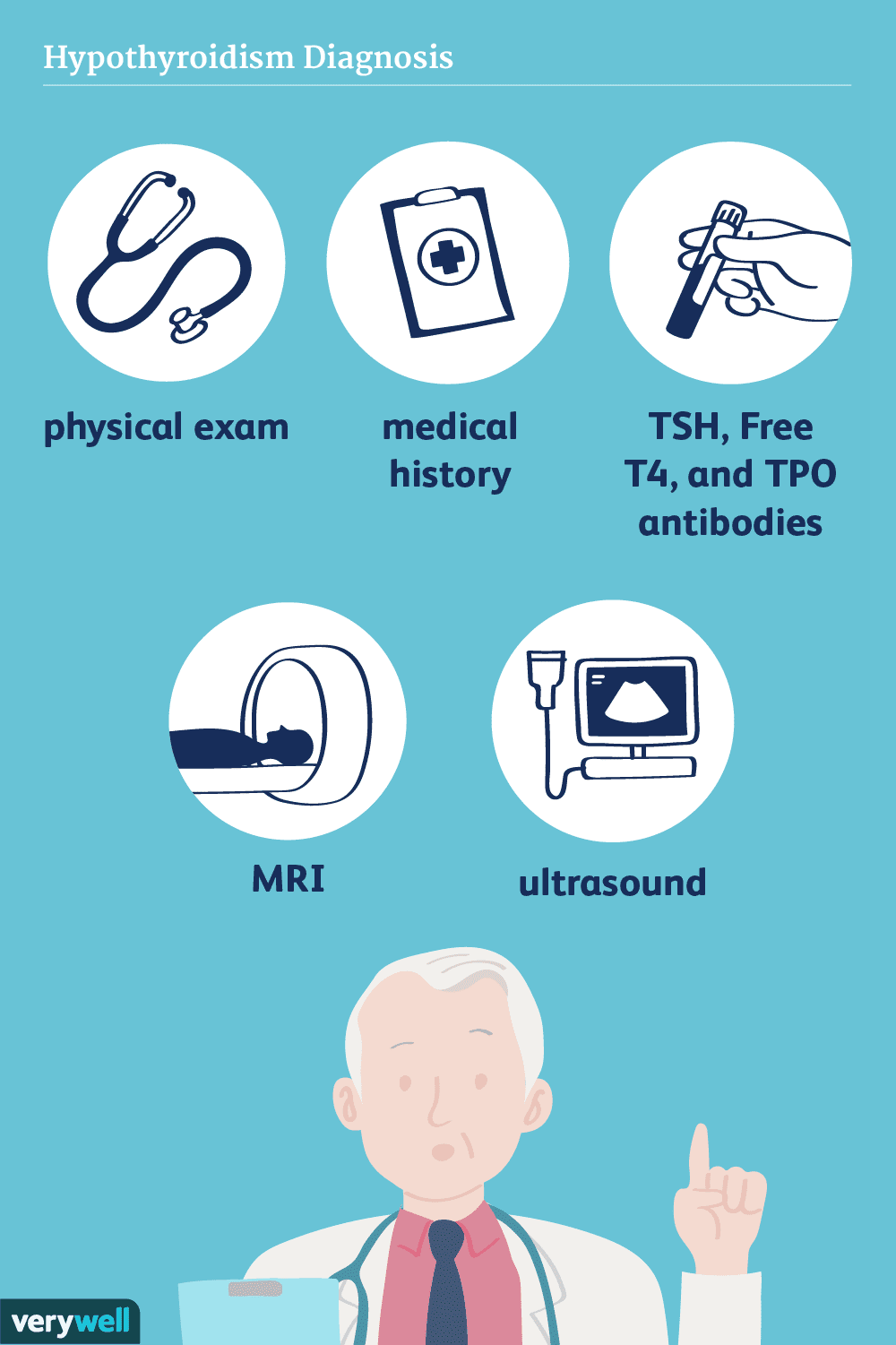 LABORATORY INVESTIGATIONS
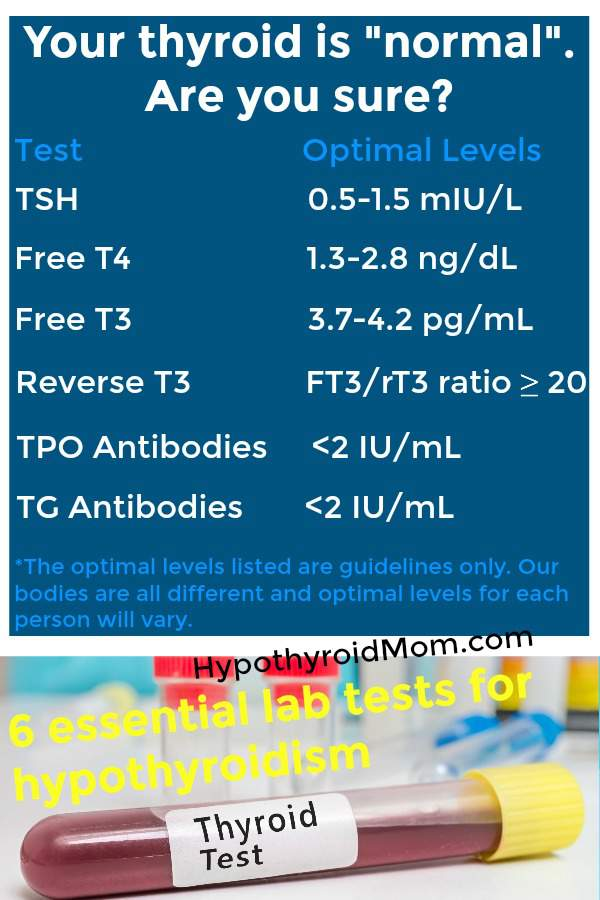 1.  PRIMARY HYPOTHYROIDISM
TSH  INCREASE
T4  DECREASE 
T3 DECREASE
2. SECONDARY HYPOTHYROIDISM
TSH DECREASE 
T4 DECREASE 
T3 DECREASE
INSTRUMENTAL INVESTIGATIONS
ULTRASOUND OF THYROID 
thyroid reduction
there may be nodular cystic formations
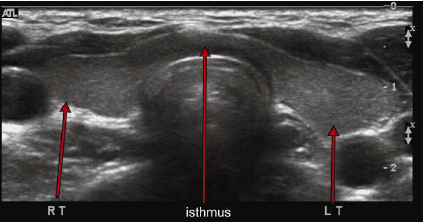 INSTRUMENTAL INVESTIGATIONS
2. ECG 
sinus bradycardia
reduction of teeth voltage
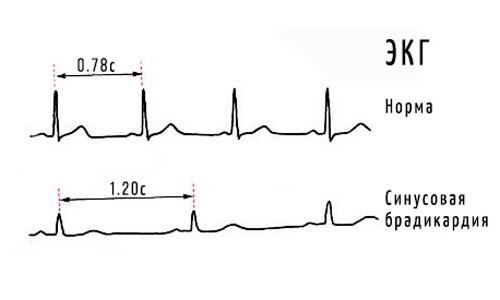 INSTRUMENTAL INVESTIGATIONS
3. MRT 
pituitary adenoma
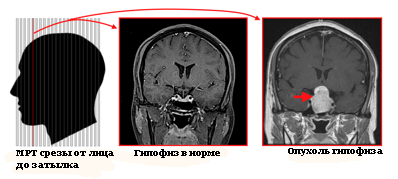 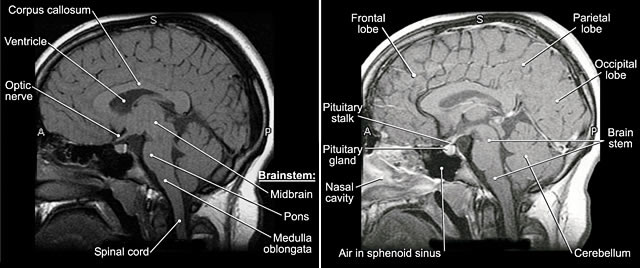 HYPOTHYROIDISM 
DIFFERENTIAL DIAGNOSIS
1. Autoimmune thyroiditis
- if chronic AIT, then it is irreversible and the patient should receive replacement therapy for life
- while hypothyroidism is usually terminated by the restoration of the thyroid gland
2. Primary and secondary hypothyroidism
- secondary - uninsulated, combined with the secondary failure of other endocrine glands (hypocritisism, hypogonadism).
- normal level of TSH can sometimes be
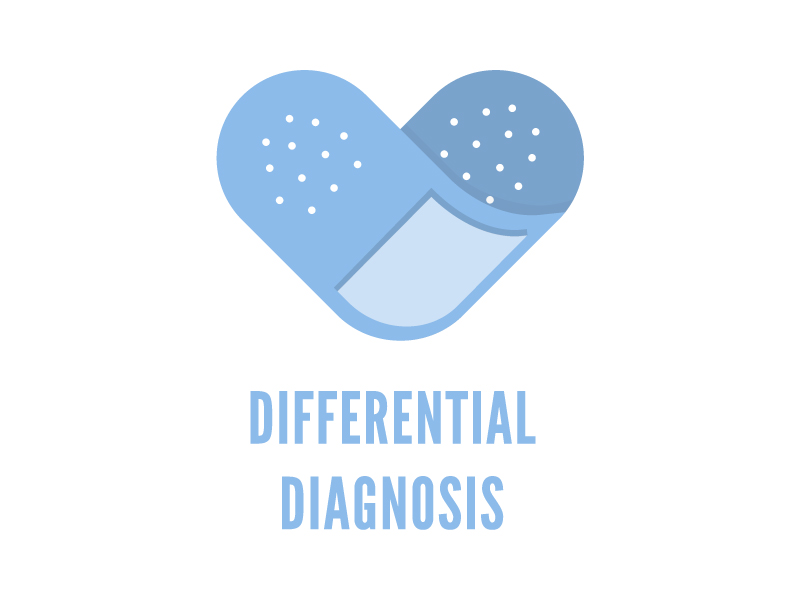 HYPOTHYROIDISM 
DIFFERENTIAL DIAGNOSIS
Gastroenterological: 
constipation, biliary tract dyskinesia, cholelithiasis, chronic hepatitis (jaundice combined with elevated hepatic transaminase);
Cardiac: 
diastolic hypertension, dyslipidemia, hydropericardium;
Respiratory: 
sleep apnea syndrome, pleural effusion of unknown origin, chronic laryngitis;
Neurological: 
tunnel syndromes (carpal canal, peroneal canal nerve);
Rheumatological:
polyarthritis, polysinovitis, progressive osteoarthrosis (often adjacent to neurological masks);
Gynecological: 
menstrual disorders (amenorrhea, polymenorrhea, hypermenorrhea, menorrhagia, dysfunctional uterine bleeding), infertility;
Hematologic: 
normochromic normocytic, iron hypochromic or macrocytic B12 deficiency anemia;
Psychiatric: 
depression, dementia.
HYPOTHYROIDISM 
TREATMENT
LEVOTIROXIN (L-T4)
Pharmacological action - compensating for the deficiency of thyroid hormones.
Inside, in the morning, on an empty stomach, washed down with a small amount of liquid. 
Tablets should be taken regularly. 
FOR WOMAN = 100 MG/DAY 
FOR MAN = 150 MG/DAY
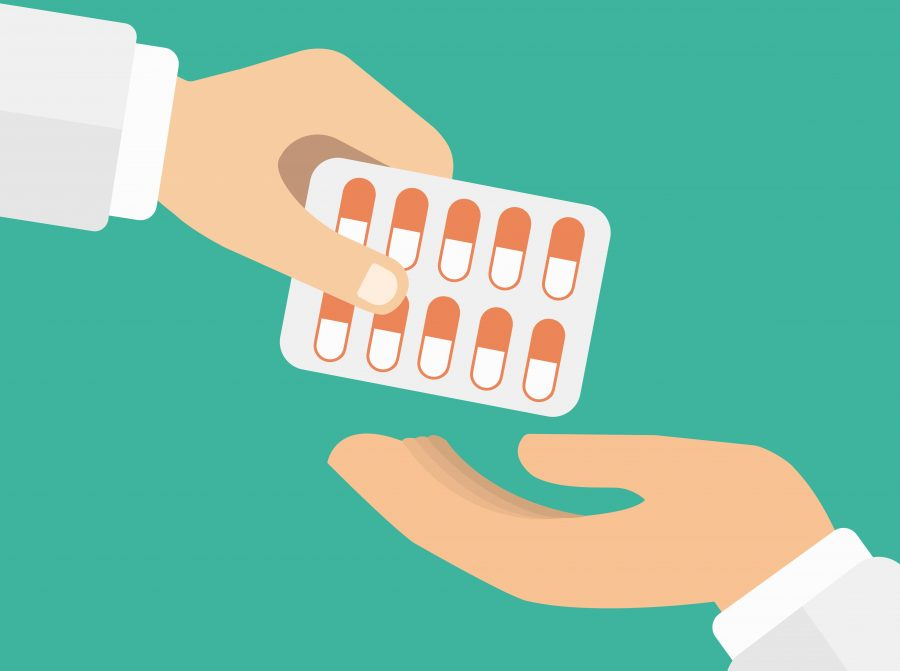 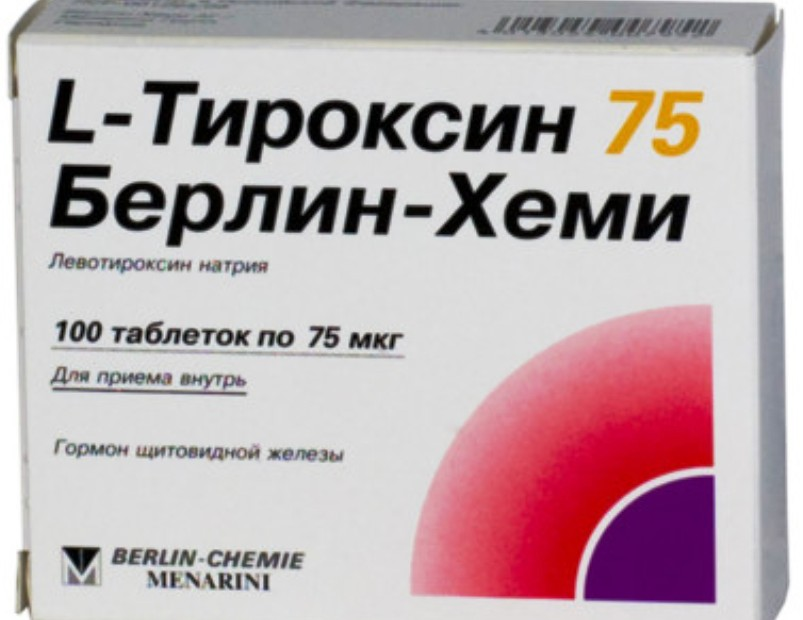 CONCLUSION
Low-fat diet with plenty of fiber
Patients activation
Outdoor stay
Wearing warm clothes
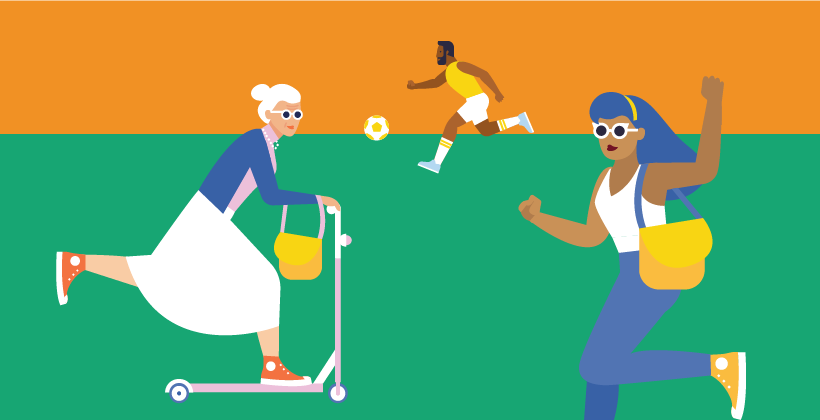 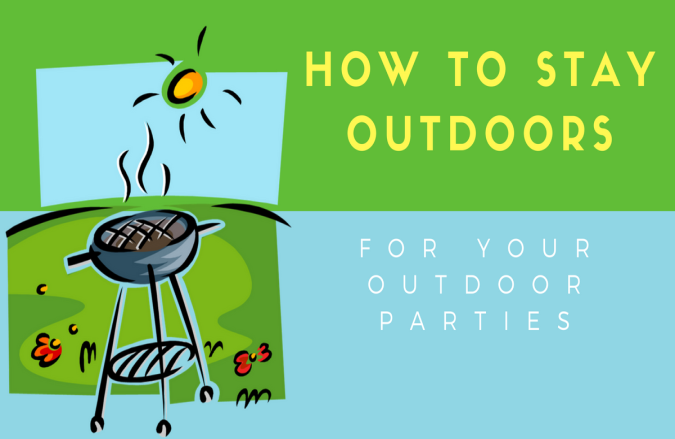 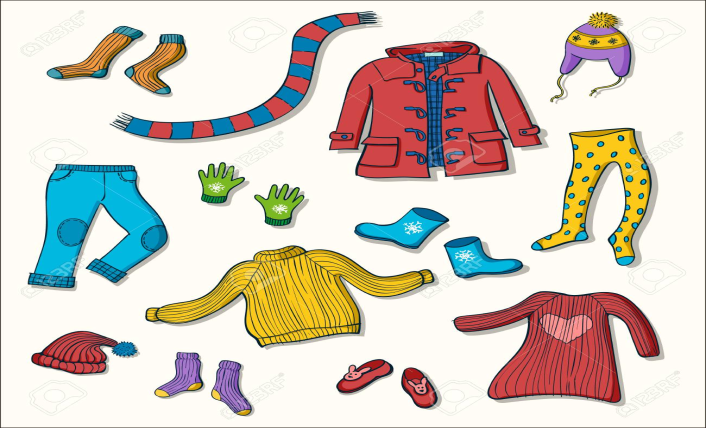 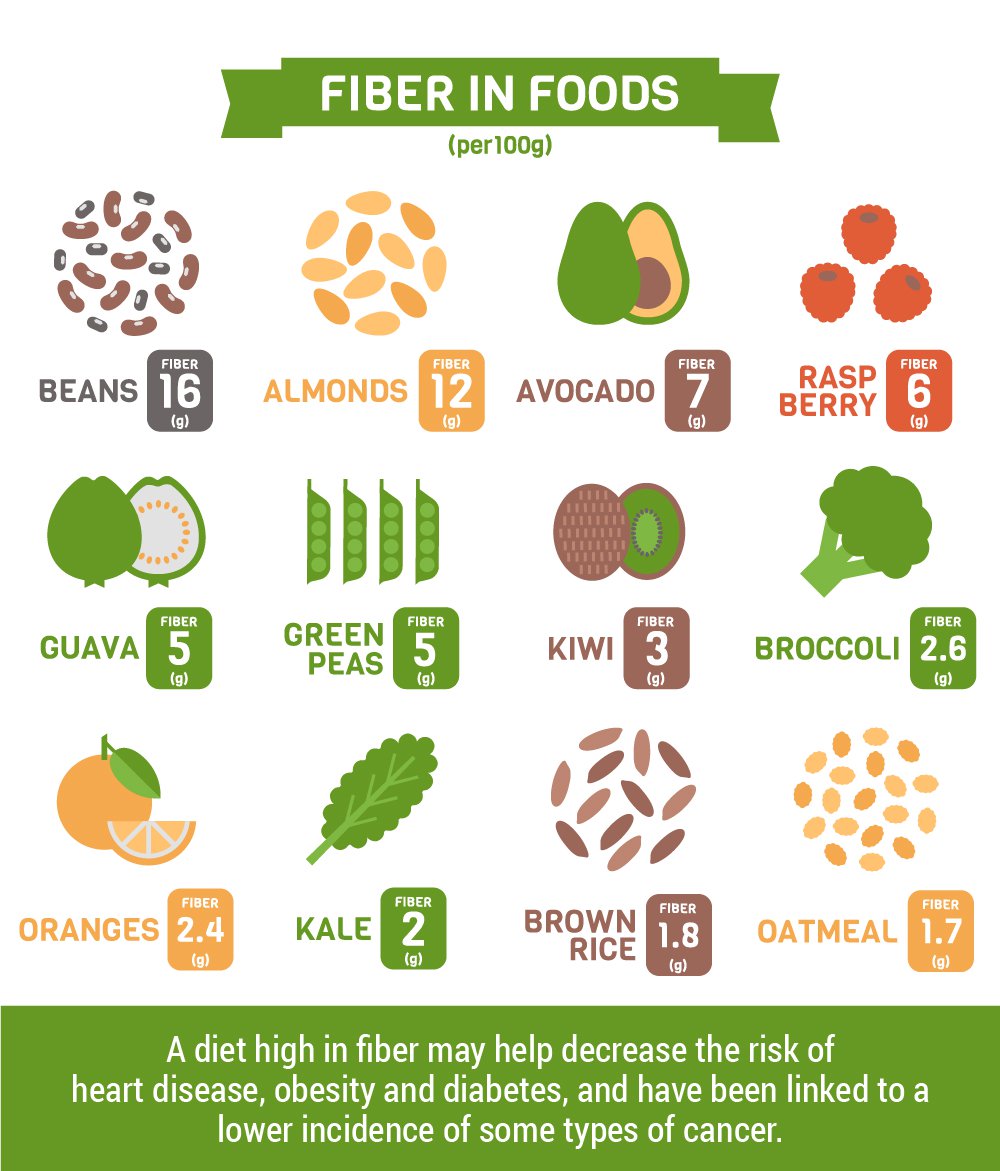 DIFFUSE TOXIC GOITER
Definition 
= systemic autoimmune disease, which develops as a result of the production of stimulating antibodies to the thyroid hormone receptor (AB – pTSH) , is clinically manifested by the defeat of the thyroid gland with the development of thyrotoxicosis syndrome in combination with extrathyroid pathology
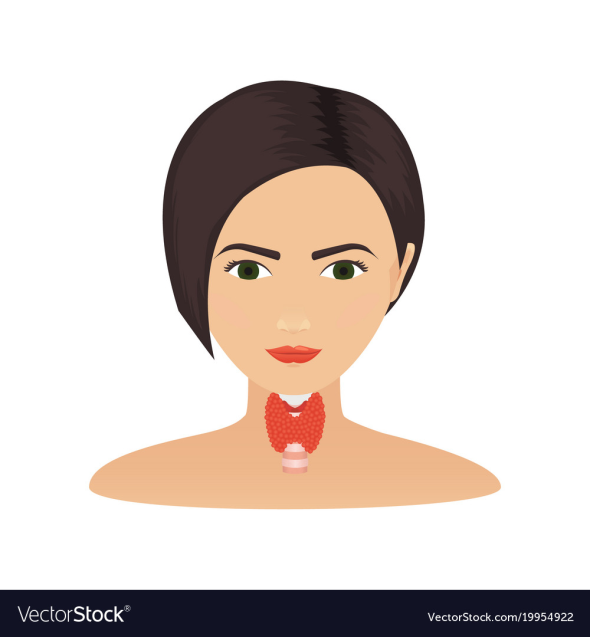 CAUSES
Autoimmune disease
Women over the age of 40
Iodine deficiency
GRAVES’ DISEASE
Hyperthyroidism
Other causes
Smoking
Hormonal changes
Thyroiditis
Lithium
Overconsumption of iodine
Radiation therapy
PATHOGENESIS
PATHOGENESIS
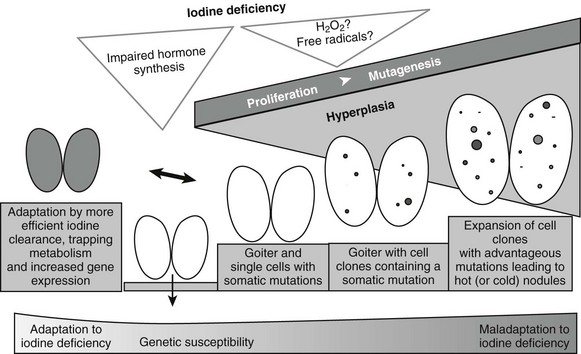 PATHOGENESIS
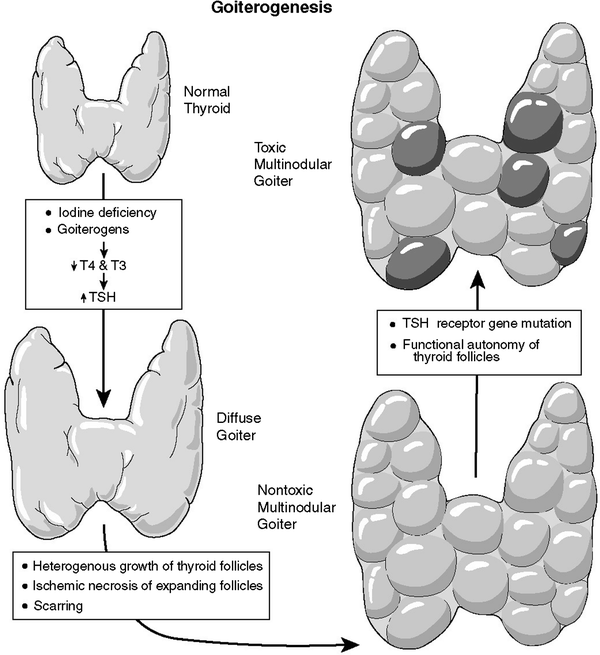 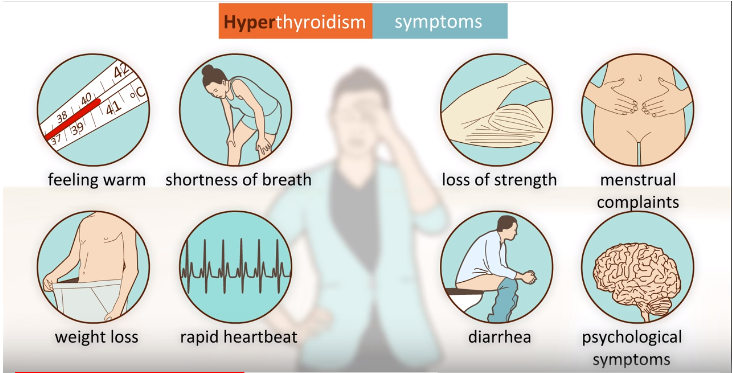 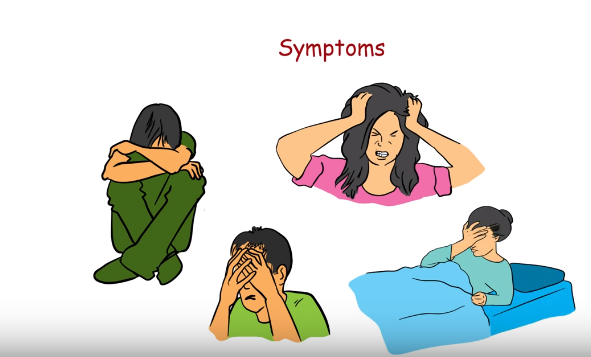 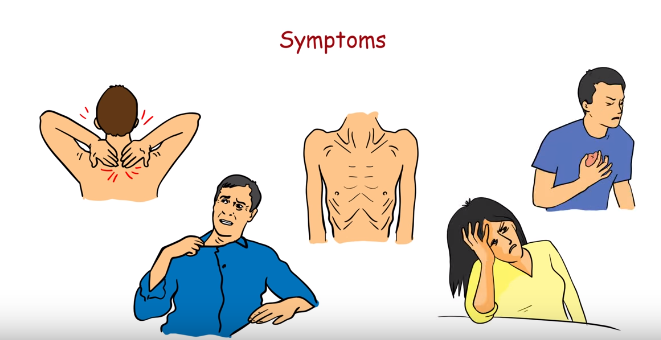 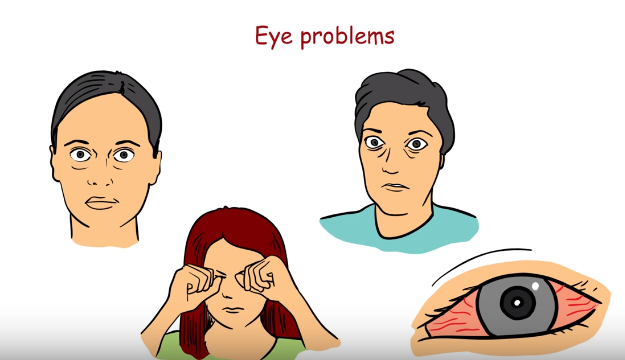 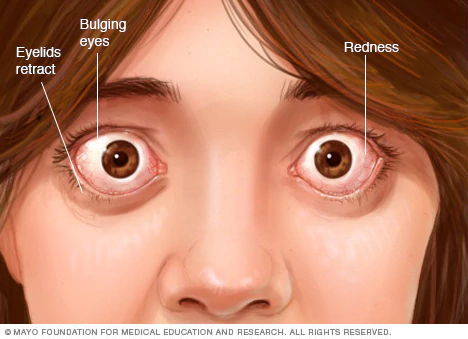 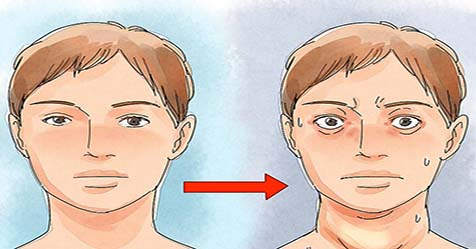 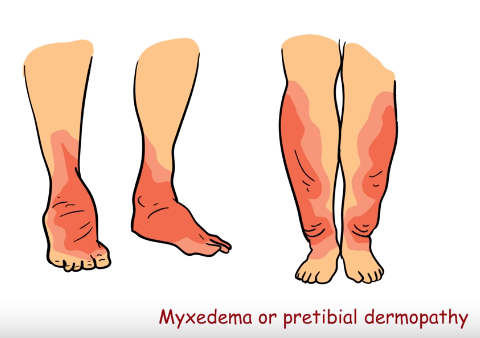 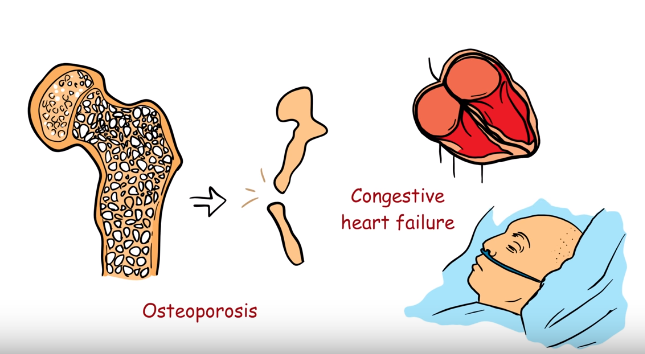 THYROID GLAND PALPATION
Goiter size classification (WHO)
0 - no goiter
I - the size of the goiter is larger than the distal phalanx of the doctor’s thumb, the goiter is palpable but not visible
II - goiter is palpable and visible to the eye
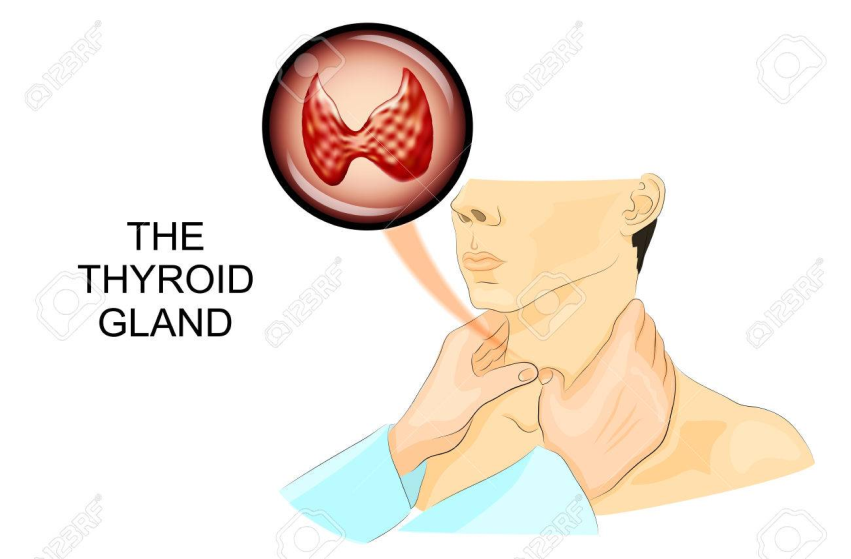 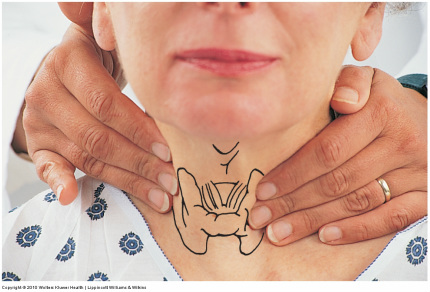 Study of functional activity of the thyroid gland
Thyroid hormones in the blood
TSH DECREASE (<0,1 mE/l)
T3 INCREASE 
T4 INCREASE
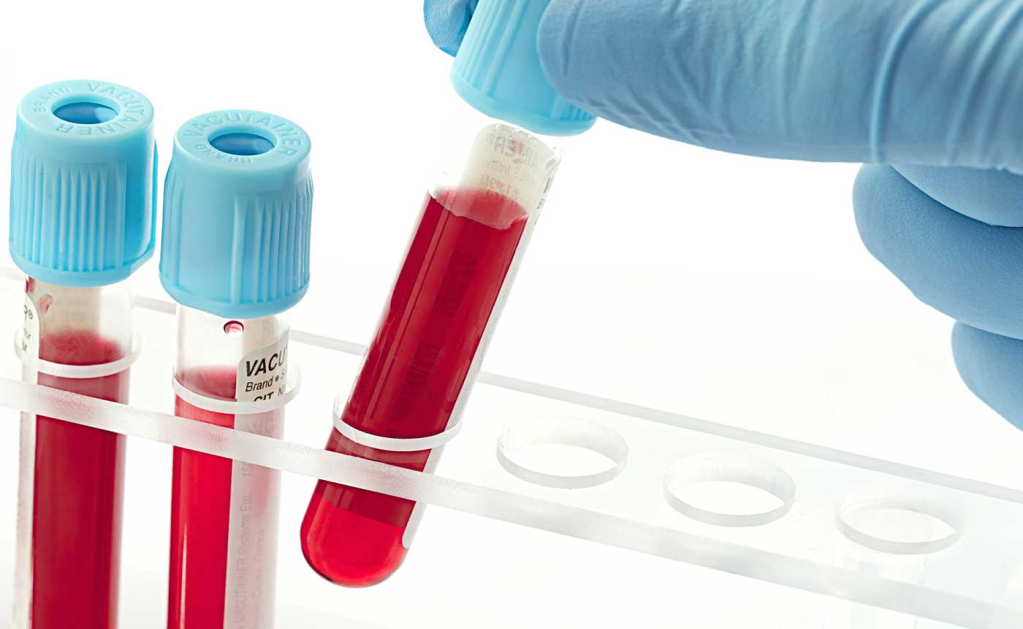 Study of immunological markers
ANTIBODIES TO r-TSH  - 99-100%
ANTIBODIES TO TPO (TYREOPEROXIDASE) 
– 40-60%
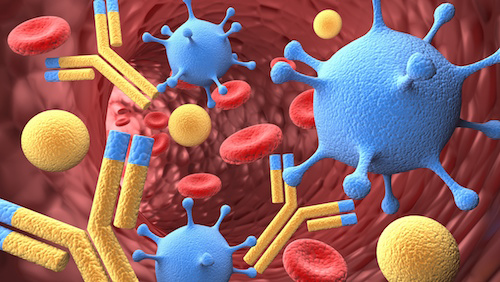 INSTRUMENTAL INVESTIGATIONS
USI OF THYROID GLAND 
decreased echogenicity

NORMAL VOLUME OF TG 
FEMALE = 18 ml
MALE = 25 ml
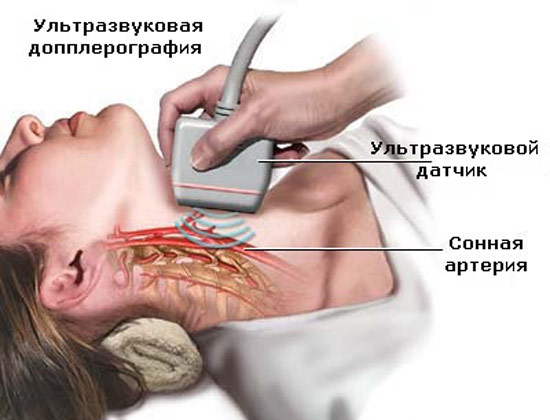 INSTRUMENTAL INVESTIGATIONS
THYROID SCINTIGRAPHY
Use technetium isotope (99mTc)

Disease = Equable isotope distribution
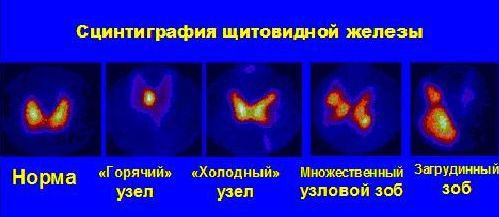 INSTRUMENTAL INVESTIGATIONS
CT 
MRT 

RETROSTERNAL GOITER 
DISPLACEMENT AND RELEASE OF TRAHEA AND ESOPHAGUS
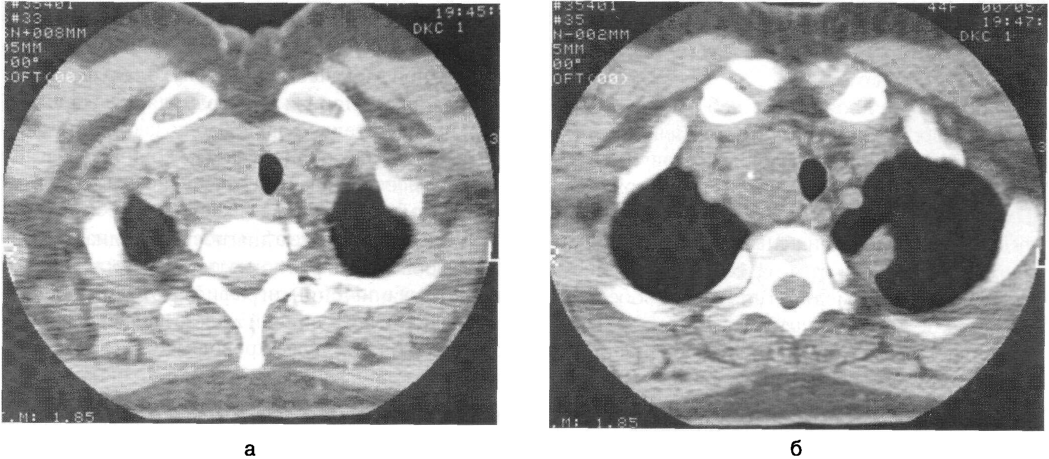 DIFFERENTIAL DIAGNOSTICS
Thyrotoxicosis due to destruction of thyroid tissue
Painless silent thyroiditis
Subacute thyroiditis
Radiation thyroiditis
Postpartum thyroiditis
Thyrotoxicosis caused by excessive proliferation of TSH (TSH-producing pituitary adenoma, hypophysial resistance to thyroid hormones)
Artificial thyrotoxicosis
NON-MEDICAL TREATMENT
Limiting physical activity
To give up smoking
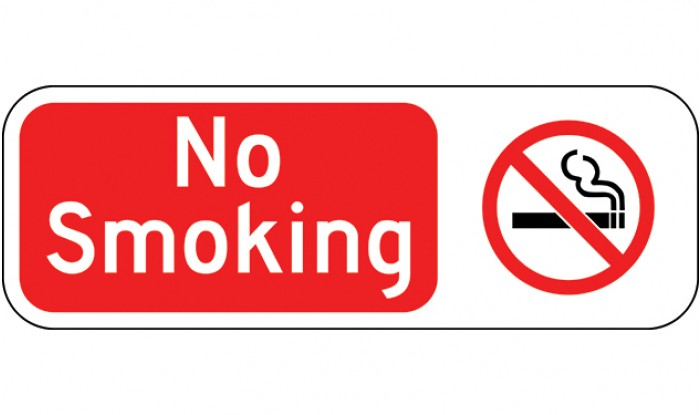 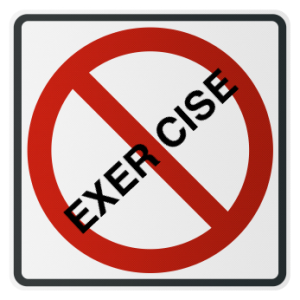 MEDICAL TREATMENT
RECEPTION OF THYROESTATICS
THERAPY 12-18 MONTHS 
Tiamazol (tyrosol, merkazolil)
Propylthiouracil
Beginning 
+ relatively large doses: 30-40 mg (2 times) or propylthiouracil 300-400 mg (3-4 times)/
Lasts 3-4 months
+ B – blockers – ANAPRILIN 120 mg/day 3-4 times; CONCOR 5 mg/day; ATENOLOL 100 mg/day 1 time.
+ GCS if severe prolonged thyrotoxicosis – PREDNIZOLON (10-15 mg/day) or HYDROCORTIZON (50-70 mg/day)
SCHEME "BLOCK AND REPLACE"
If T4 = NORMAL we decrease dose after 2-3 weeks – SUPPORTIVE THERAPY 
+ TIAMAZOL 10 mg/day/
+ LEVOTHYROXIN 25-50 mcg/day
THERAPY WITH 131 I
In case of recurrence of thyrotoxicosis
WAY = destruction of hyper functioning thyroid tissue
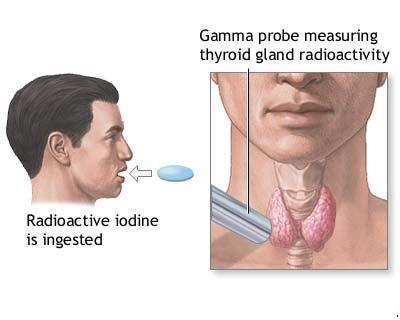 SURGICAL  TREATMENT
Indications: 
lateral goiter, diffuse and nodular forms of goiter
FIRST: Achievement of euthyroid state
Surgery
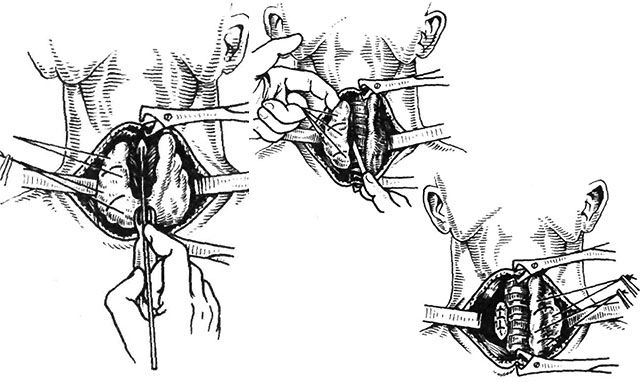 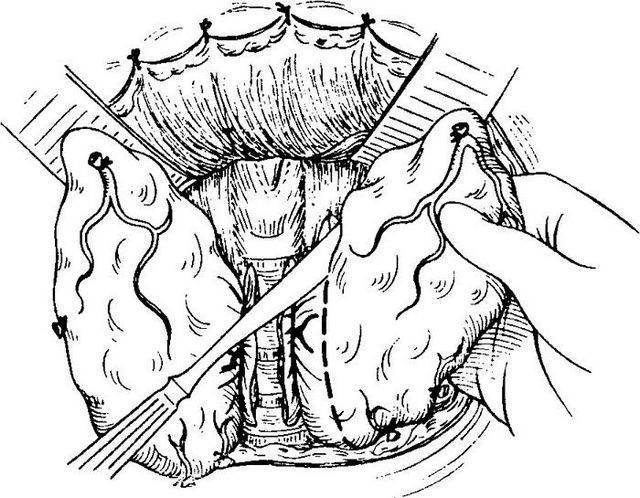 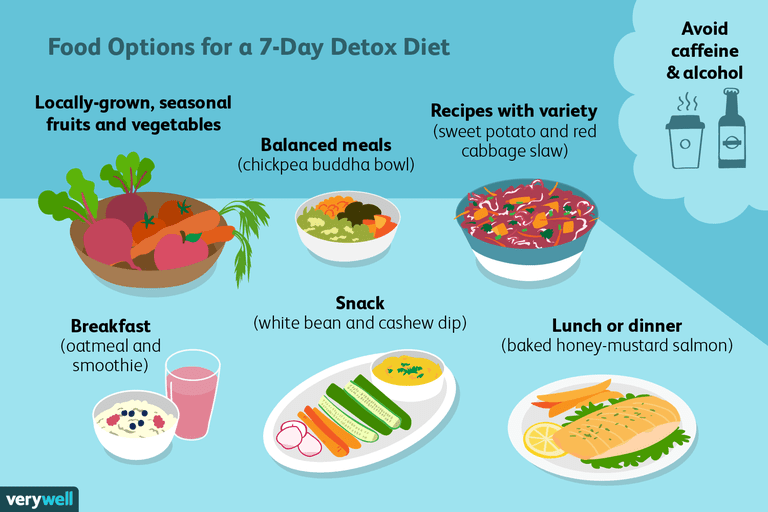 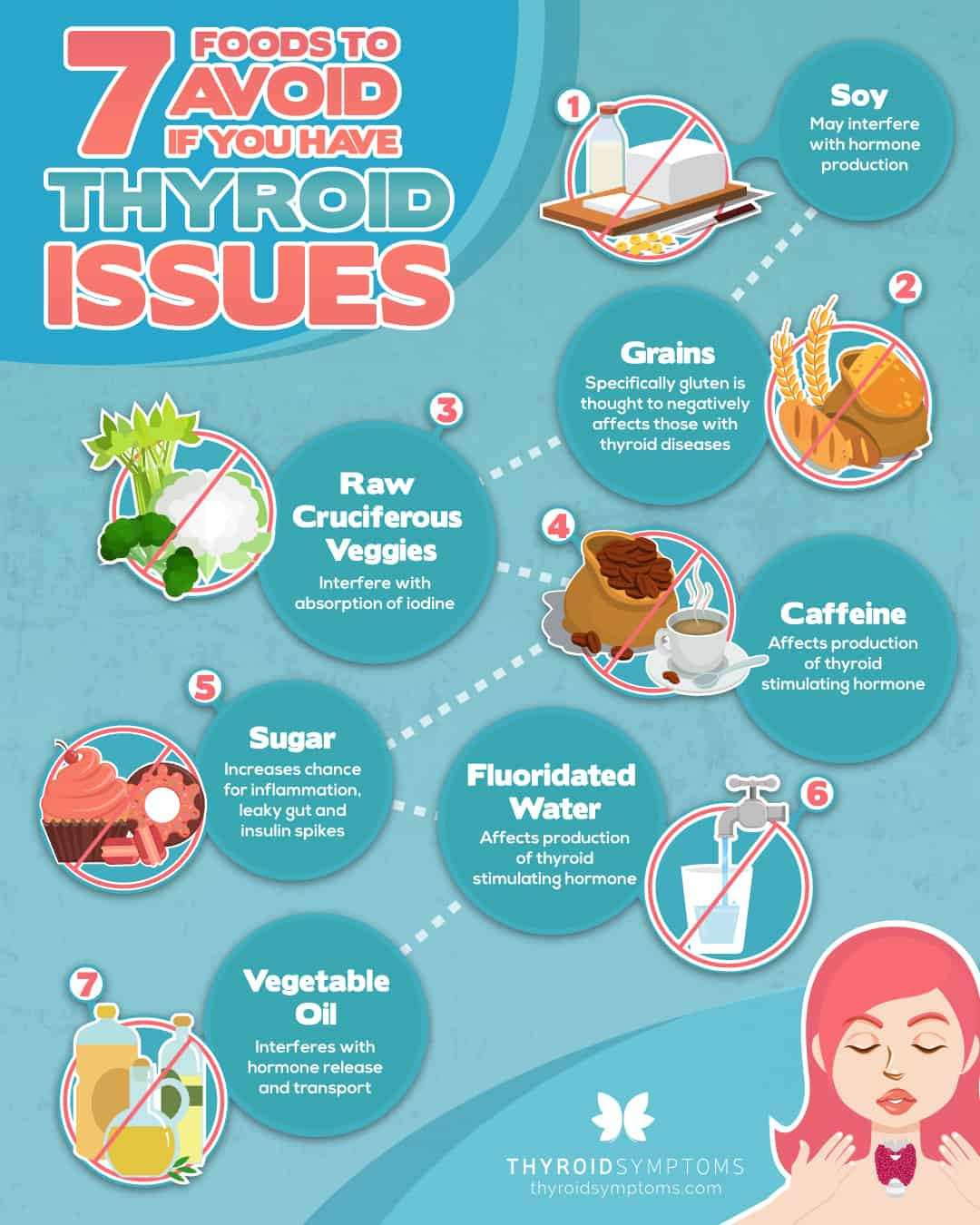 BIBLIOGRAPHY
Дедов И.И. Эндокринология 3-е издание
Федеральные клинические рекомендации по диагностике и лечению токсического зоба. 
Е.А. Трошина, Н.Ю. Свириденко, В.Э. Ванушко, П.О. Румянцев, В.В. Фадеев, Н.А. Петунина
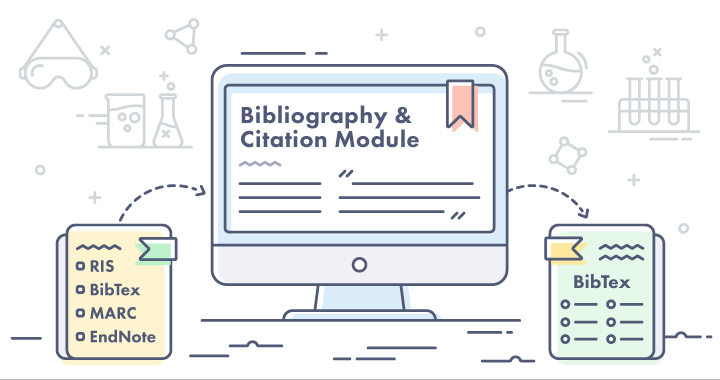